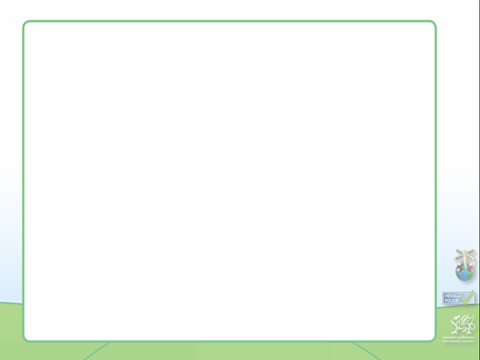 Resource 1b.
True / False Statements